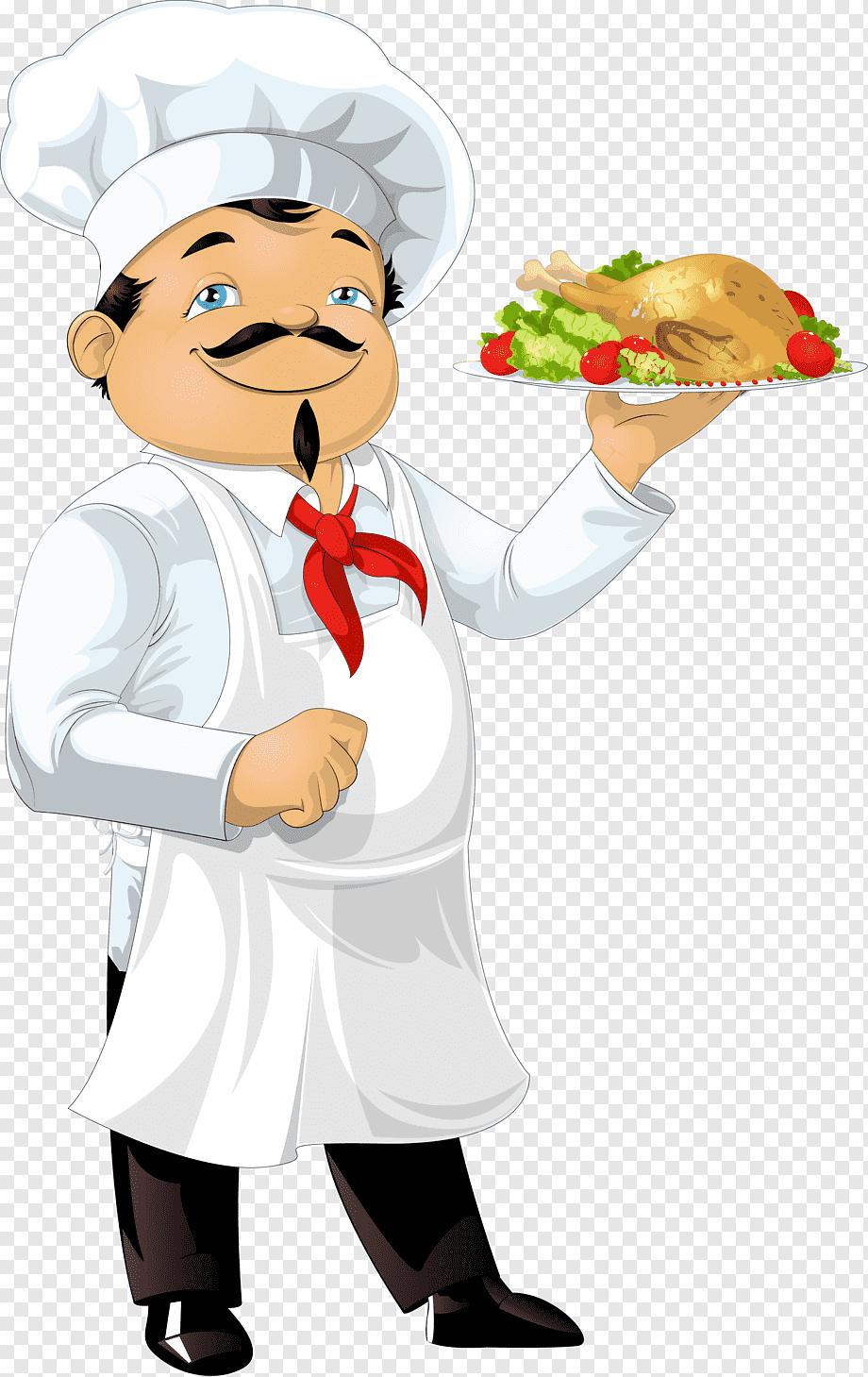 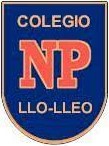 ABRIL 2023
Valor $3.000 
Incluye Jugo y Pan
CASINO NUEVA PROVIDENCIA
24
27
26
ENSALADA DE LA ESTACION
- CARACOQUESOS
- FRUTA NATURAL
- ENSALADA DE LA ESTACION
- ESTOFADO DE PAVO
- FRUTA NATURAL
25
ENSALADA DE LA ESTACION
- VACUNO AL HORNO
- FLAN
ENSALADA DE LA ESTACION
- SALCHIPAPAS CON ARROZ
- FRUTA NATURAL
Teléfono Tío Hugo: 992335175